«СПИЧКИ ДЕТЯМ НЕ ИГРУШКА!»
Внеклассное мероприятие по ОБЖ
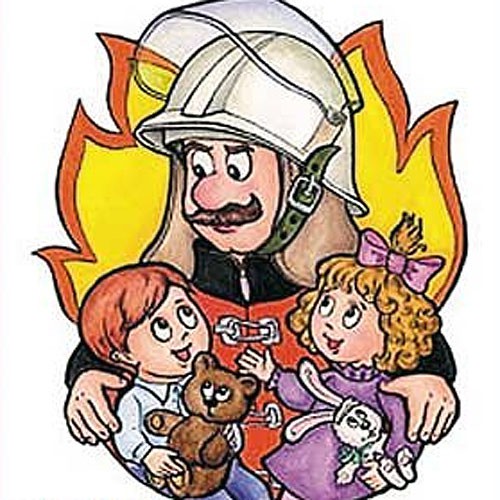 Воспитатель
МКОУ СКОШ VIII вида №9
Лысенко Евгения Валерьевна
Спички детям не игрушка!
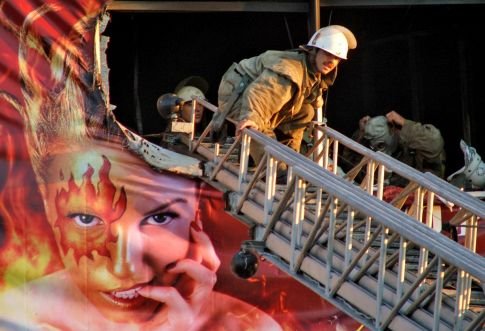 ОГОНЬ - ДРУГ
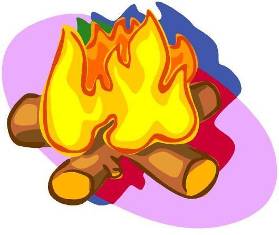 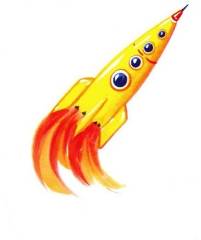 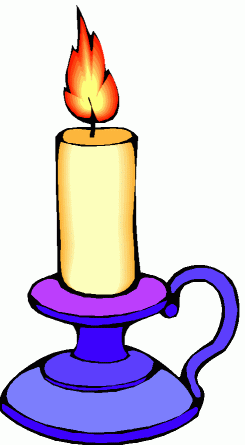 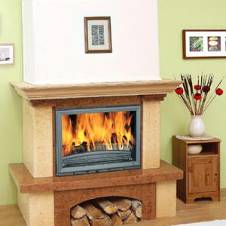 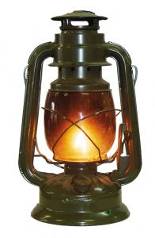 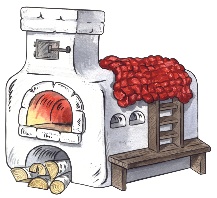 ОГОНЬ - ВРАГ
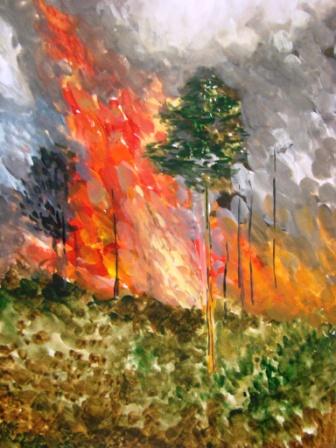 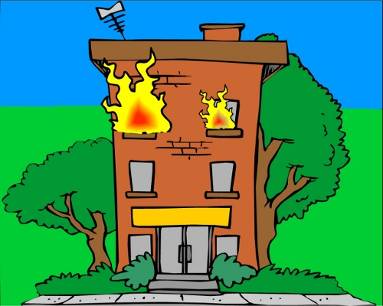 Не шутите с огнём!
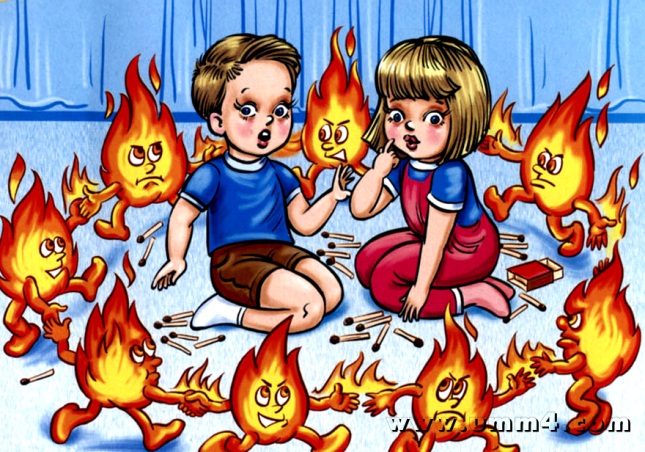 Не берите в руки спички!
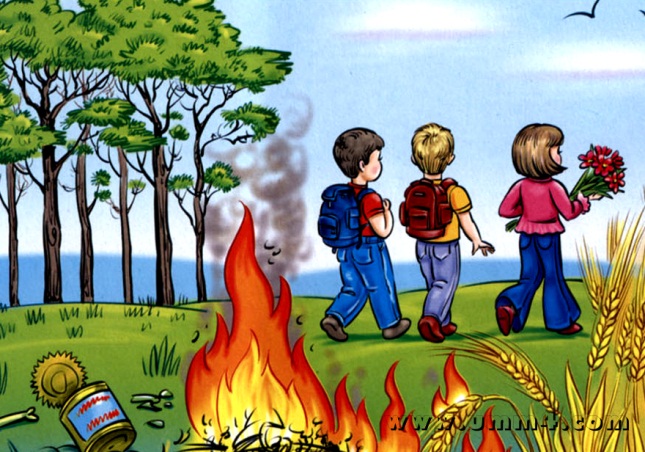 Опасности праздничного салюта
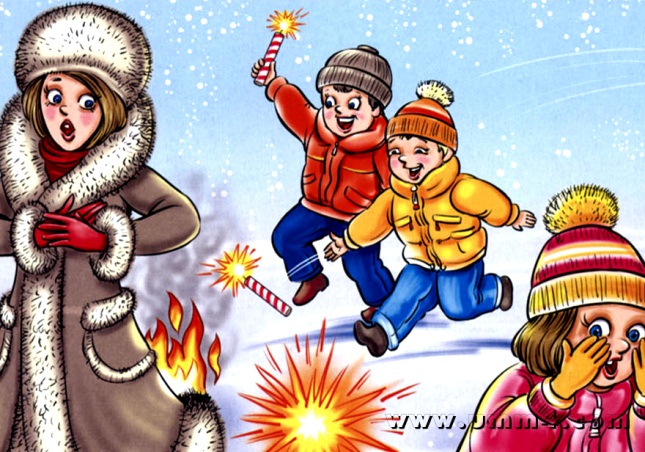 Выключайте электроприборы
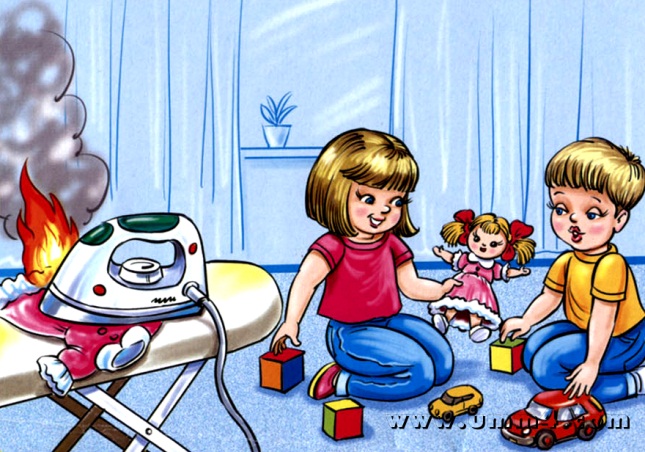 Уходя тушите свет!
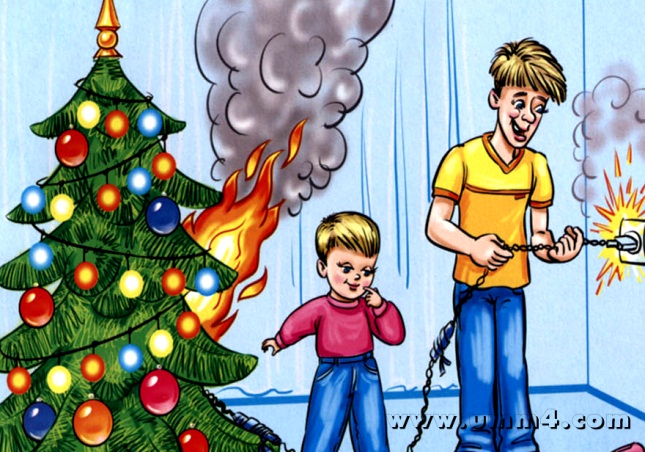 Очень-очень важные правила!
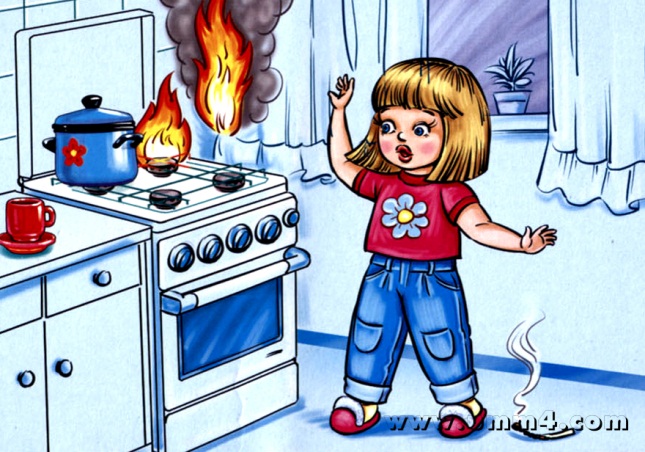 ИГРА СО ЗРИТЕЛЯМИ
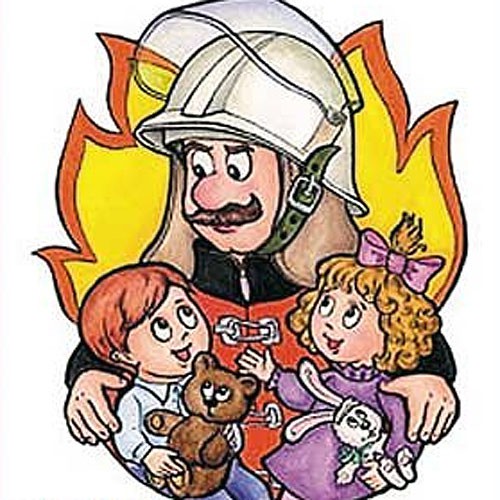 …УТЮГ
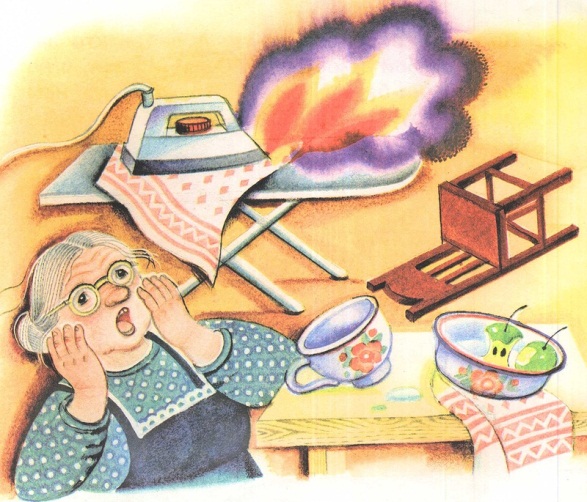 …ИГРАЛ
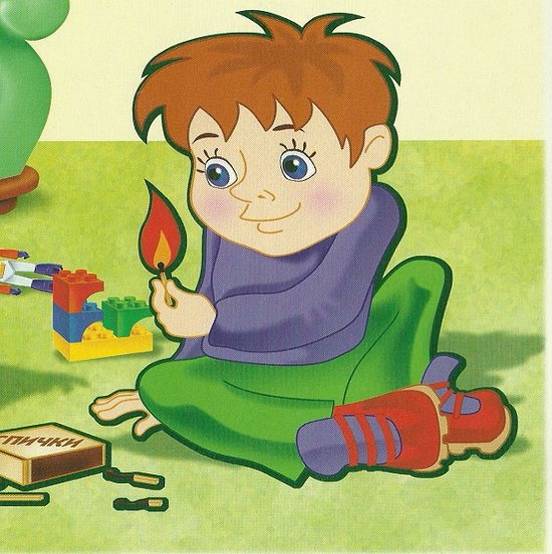 …НАД  ГАЗОМ
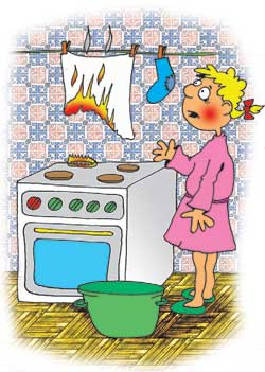 …ЛИСТВУ
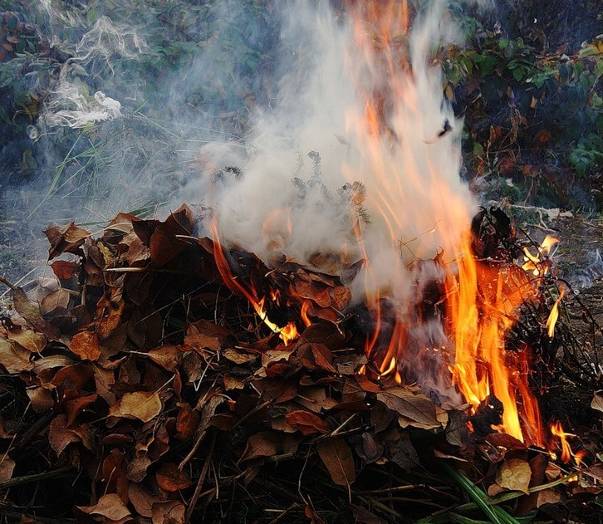 …ПРЕДМЕТЫ
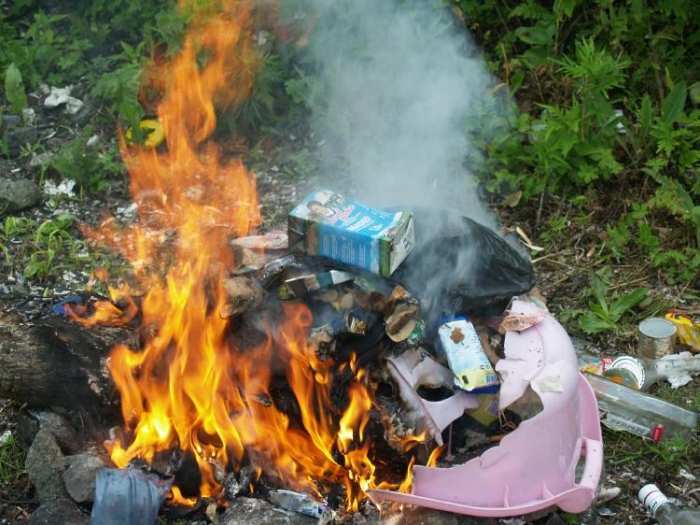 …ОГНЕТУШИТЕЛЬ
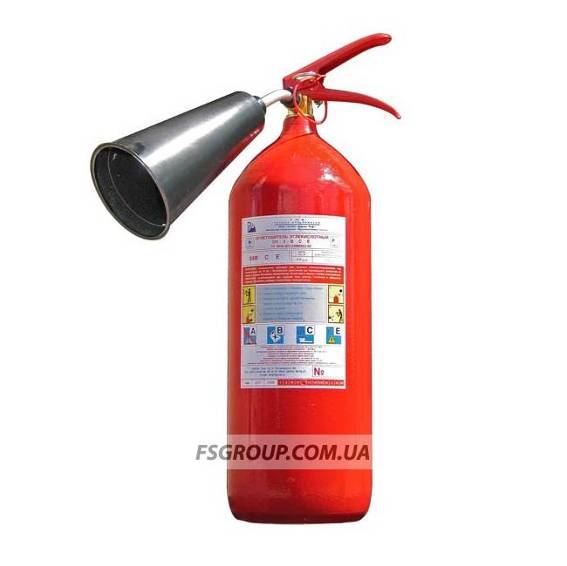 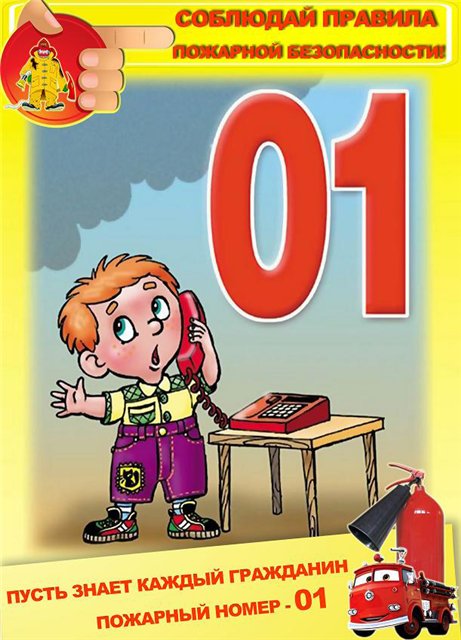 …ВЫЗЫВАЙ
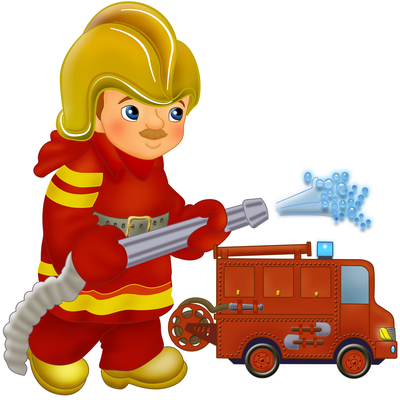 Спички детям не игрушка!
ЖИЗНЬ БЕРЕГИТЕ!
НАМ ПОВЕРЬТЕ!
ВЕДЬ ИГРАТЬ НЕЛЬЗЯ
 СО СМЕРТЬЮ!
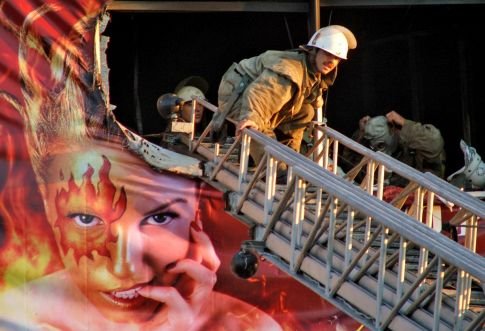